Rođenje djeteta
Dijete u majčinu tijelu raste devet mjeseci.
Roditelji se brinu o djetetu
Roditelji se brinu o djetetu
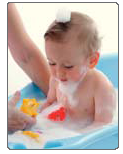 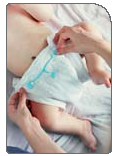 Roditelji se brinu o djetetu
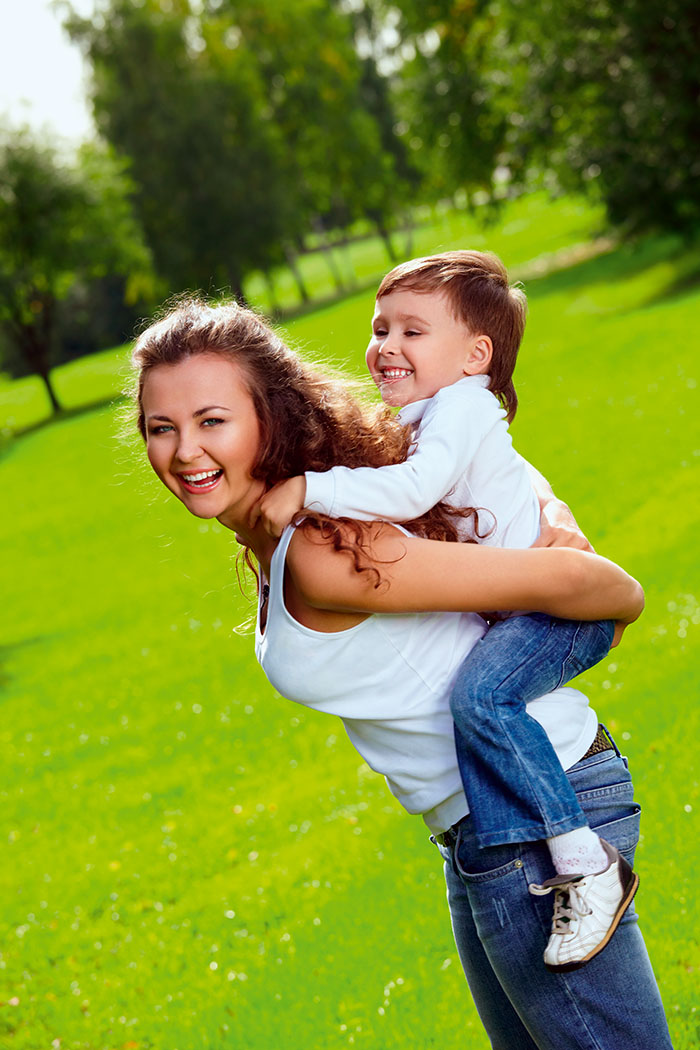 Zašto je djetetu potrebna briga i ljubav roditelja?Što sve dijete treba naučiti u najranijoj dobi?